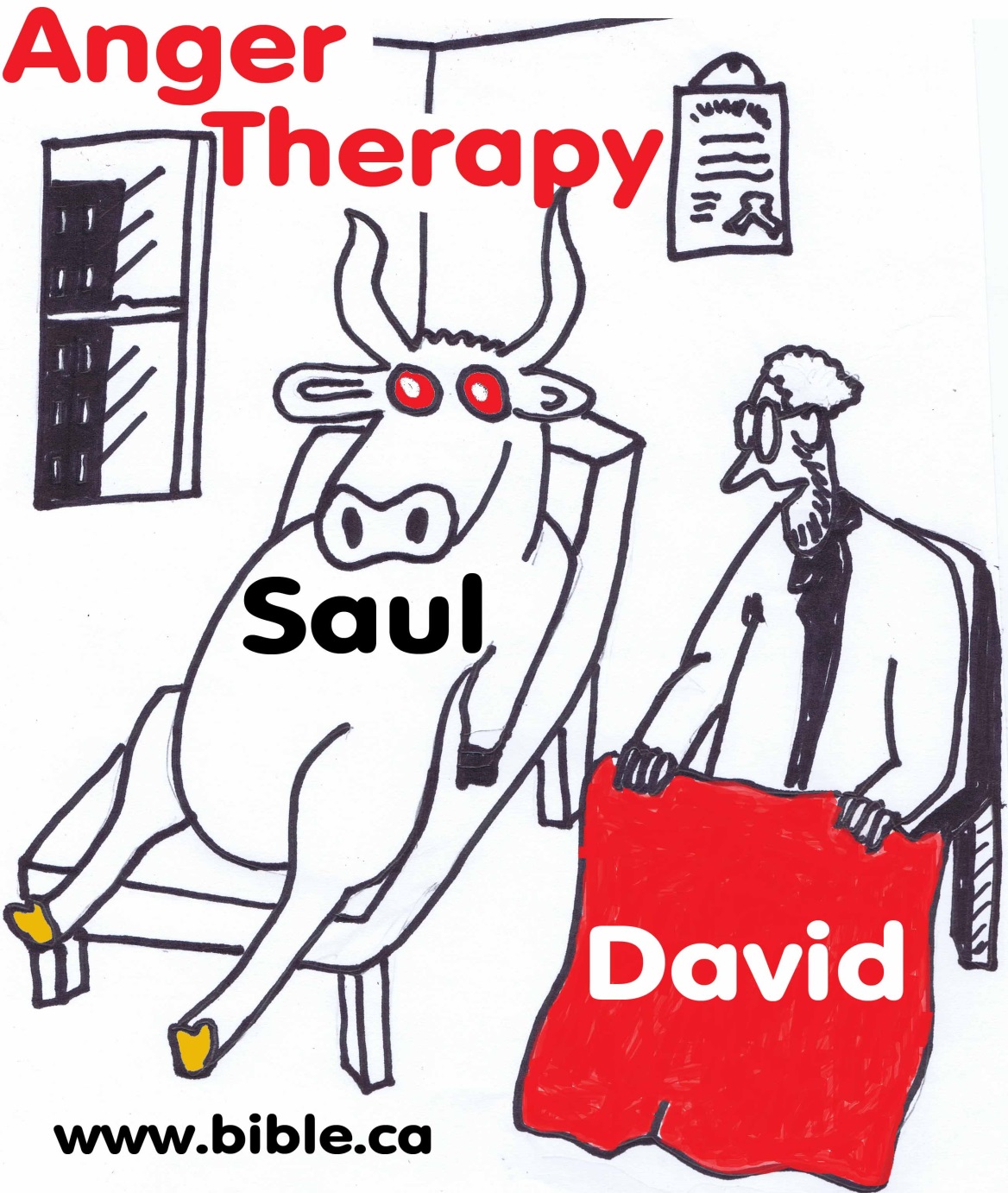 THE MAKING OF DAVID AND GOLIATH
A. Graeme Auld and Craig Y.S. Ho Department of Hebrew and Old Testament Studies, New College, Edinburgh
These slides are drawn from 
Auld, A Graeme; Ho, Craig Y S. Journal for the Study of the Old Testament “The Making of David and Goliath”, 56 Dec 1992, p 19-39.

The article presents literary connections between 1 Samuel 9-10 and 1 Samuel 17-18 as evidence that the longer version of the David and Goliath story found in the Hebrew MT is a better fit in the final form of the book than the shorter Greek LXX version. 

“In this case of the David and Goliath story, as it happens, the MT pluses [the bits of text that exist in the MT but are missing in the LXX] can be mapped onto the corresponding parts of the story of Saul's emergence. In what follows, we argue for correspondences only if there exist between the two stories either clear formal resemblances in linguistic or stylistic aspects or clearly analogous motifs.”
Introduction

Introduction to Saul: extraordinary 
There was a man of Benjamin whose name was Kish. .. ; and he had a son whose name was Saul, a handsome young man. There was not a man among the people of Israel more handsome than he (1 Sam. 9.1-2). 

Introduction to David: unexpected 
Now David was the son of an Ephrathite of Bethlehem in Judah, named Jesse, who had eight sons. . .David was the youngest (1 Sam. 17.12-16). 

Point of contrast: People look for a king like Saul, not like David.
The Errand - background

Background of Kish's errand for Saul 
Now the asses of Kish, Saul's father, were lost (1 Sam. 9.3a). 

Background of Jesse's errand for David 
For forty days the Philistine came forward and took his stand, morning and evening (1 Sam. 17.16).

Point of contrast: trivial vs. national setting
Opportunities create heroes', goes a Chinese saying. The situation that changed Saul's fate is a rather trivial and uninteresting one: the loss of asses, dull animals. But it is David's brothers' involvement in battle with the enemy and the consequent dangers beckoning David that change both his own fate and that of his people. Again form and subject matter correspond.
The Errand – catalyst for life change

An errand from Kish changed Saul's fate 
So Kish said to Saul his son (וַיֹּ֙אמֶר קִ֜ישׁ אֶל־שָׁא֣וּל בְּנ֗וֹ), Take (קַח־נָ֤א) one of the servants with you, and arise, go and look for the asses.' (1 Sam. 9.3b) 

An errand from his father changed David's fate 
And Jesse said to David his son (וַיֹּ֙אמֶר יִשַׁ֜י לְדָוִ֣ד בְּנ֗וֹ), Take (קַח־נָ֤א) for your brothers an ephah of this parched grain. .. See how your brothers fare, and bring some token from them' (1 Sam. 17.17-18).

Question
While the task is quite a reasonable one for Saul, one would doubt the good sense of Jesse; how can he send his shepherd child to the battlefield just to see how his three eldest sons fare? Is not the youngest son dearest to him, as Benjamin is to Jacob? Why did he not send the fourth son, or at least one older than David?
[but]… the story of the common text makes full sense. There David is Saul's armour-bearer (16.21).
The Errand – catalyst for life change

An errand from Kish changed Saul's fate 
So Kish said to Saul his son (וַיֹּ֙אמֶר קִ֜ישׁ אֶל־שָׁא֣וּל בְּנ֗וֹ), Take (קַח־נָ֤א) one of the servants with you, and arise, go and look for the asses.' (1 Sam. 9.3b) 

An errand from his father changed David's fate 
And Jesse said to David his son (וַיֹּ֙אמֶר יִשַׁ֜י לְדָוִ֣ד בְּנ֗וֹ), Take (קַח־נָ֤א) for your brothers an ephah of this parched grain. .. See how your brothers fare, and bring some token from them' (1 Sam. 17.17-18).

A minor point
There is another interesting point of correspondence: Jesse's instruction to David is very detailed compared to that of Kish. It even includes an instruction to give ten cheeses to the commander-of-a-thousand of his three eldest sons. These are probably a gift to the commander in return for a convenience permitted to David. Kish by contrast was not imaginative enough to have prepared anything extra for Saul in case he needed help from other people. 'But if we go, what can we bring the man?... What have we?' (9.7). David would not have to ask such a question!
The Errand – outcome

Bad luck for Saul's errand 
And they passed through the hill country of Ephraim. .. but did not find them (1 Sam. 9.4). 

David fulfilled his errand 
And David rose early in the morning, and left the sheep with a keeper. .. And David left the things in charge of the keeper of the baggage, and ran to the ranks, and went and greeted his brothers (1 Sam. 17.20-23).

Minor contrast
Kish's lost asses are found, but not by his son Saul; whereas David accomplishes his task of seeing his brothers in a splendid manner. This is a very minor contrast.
The Errand – outcome

Bad luck for Saul's errand 
And they passed through the hill country of Ephraim. .. but did not find them (1 Sam. 9.4). 

David fulfilled his errand 
And David rose early in the morning, and left the sheep with a keeper. .. And David left the things in charge of the keeper of the baggage, and ran to the ranks, and went and greeted his brothers (1 Sam. 17.20-23).

Significant contrast
… we would expect a youth like David to hide himself among the baggage to view the battle from afar; but note the series of nine verbs in two verses describing how fearless David is about what is happening before his eyes and how quickly he accomplishes his errand: David rose, left, took, went, came, left, ran, went and greeted (17.20-22). We almost hear how breathless the story teller is as he tries to utter these two verses, giving clear staccato emphasis to each action David took to reach his brothers at the most dangerous moment of the episode when the armies of Israel and Philistia drew up for battle .
The Errand – outcome

Bad luck for Saul's errand 
And they passed through the hill country of Ephraim. .. but did not find them (1 Sam. 9.4). 

David fulfilled his errand 
And David rose early in the morning, and left the sheep with a keeper. .. And David left the things in charge of the keeper of the baggage, and ran to the ranks, and went and greeted his brothers (1 Sam. 17.20-23).

Significant contrast
Is this not a sarcastic contrast to what the tallest and most handsome man in Israel had done when he was elected king of Israel? David left his things 'in charge of the keeper of the baggage (17.22) and went to see his brothers in the front line, whereas Saul hid himself so secretly that people had to inquire of the Lord about his whereabouts, only to find him 'hidden.. .among the baggage' (1 Sam. 10.22).
Questions

Said's questions 
Then Saul said to his servant (וַיֹּ֙אמֶר שָׁא֜וּל לְנַעֲר֗וֹ) (that was with him [אשׁר עמו] LXXB), 'But if we go, what can we bring the man (מַה־נָּבִ֣יא לָאִישׁ֒)? For (כי) the bread in our sacks is gone, and there is no present to bring to the man of God. What (מה) have we? (1 Sam. 9.7). 

David's questions 
And David said to the men who stood by him (וַיֹּ֣אמֶר דָּוִ֗ד אֶֽל־הָאֲנָשִׁ֞ים הָעֹמְדִ֣ים עִמּוֹ֮), 'What shall be done for the man (מַה־יֵּעָשֶׂ֗ה לָאִישׁ֙) who kills this Philistine, and takes away the reproach from Israel? For (כי) who (מי) is this uncircumcised Philistine, that he should defy the armies of the living God?’ (1 Sam. 17.26). 

Contrast
The formal and stylistic similarity of these two passages is very clear. And we see what a brainless man Saul is from his passive questions. His passivity can be contrasted with David's active showing of initiative and even assertiveness
Whose Father?

The father of the future king? 
you will meet a band of prophets. .. and you shall. .. be turned into another man. . .(1 Sam. 10.5-6). 
a band of prophets met (לִקְרָאת֑וֹ) him. .. And when all who knew him before came, and saw (וַיִּרְא֕וּ) and behold, he was in the midst of the prophets; and the people said everyone to his neighbour (וַיֹּ֙אמֶר הָעָ֜ם אִ֣ישׁ אֶל־רֵעֵ֗הוּ), ‘What is this (מַה־זֶּה֙) that has happened to the son (בן) of Kish? Is Saul also among the prophets?' And one of them answered, 'and who (ומי) is his (LXX) father?' (1 Sam. 10.10, 11-12). 

The father of the future king? 
When Saul saw (וְכִרְא֙וֹת) David go forth against (לִקְרַ֣את) the Philistine, he said to Abner (אָמַ֗ר אֶל־אַבְנֵר֙), the commander of the army, ‘Abner, whose son is this (בֶּן־מִי־זֶ֖ה) youth?'. . .And Saul said to him, ‘Whose son are you (בֶּן־מִ֥י אַתָּ֖ה), young man?' And David answered, Ί am the son of your servant Jesse the Bethlehemite' (1 Sam. 17.55-58).
Whose Father?

The question of parentage in both cases is a slighting one. It is lost in the Masoretic text of 1 Sam. 10.12, where וּמִ֣י אֲבִיהֶ֑ם ('and who is their father?') asks about the leadership of the prophetic group. Saul's question is not just for information; it betrays his worry. Seeing what David had done, Saul was as bewildered as had been the onlookers when they saw what he himself was doing among the prophets. Saul suddenly appeared as a stranger—'another man'—to those 'who knew him before'. Their disbelief turned into a belittling question. Two questions were being asked about Saul by his neighbours like the two questions Saul asked about David. It was as if David too had become a stranger to Saul; his first military achievement may have reminded Saul of Samuel's prediction of his fall and the rise of a new king.
Kingly stuff

Samuel's offer of kingship: 
Samuel answered Saul, '. . .And for whom is all that is desirable in Israel? Is it not for you and for all your father's house?' (1 Sam. 9.20b). 

Saul's offer of royal status: being the king's son-in-law: 
Then Saul said to David, 'Here is my elder daughter Merab; I will give her to you for a wife; only be valiant for me and fight the Lord's battles'. .. But at the time when Merab, Saul's daughter, should have been given to David, she was given to Adriel the Meholathite for a wife (1 Sam. 18.17, 19). 

Similarity
Samuel's offering of kingship, a sincere act commissioned by God, contrasts nicely to Saul's offer to David of his daughters. 
The offer of the elder is meant to be an insult to David, that of the second daughter is meant to be a trap. Interestingly again, 1 Sam. 18.17-19 (about the first offer) is lacking from the LXX, together with an premature explanation of the 'snare' that Michal constitutes. The clarification in v. 21b that Michal is Saul's second offer is also a plus!
Kingly stuff

Samuel's offer of kingship: 
Samuel answered Saul, '. . .And for whom is all that is desirable in Israel? Is it not for you and for all your father's house?' (1 Sam. 9.20b). 

Saul's offer of royal status: being the king's son-in-law: 
Then Saul said to David, 'Here is my elder daughter Merab; I will give her to you for a wife; only be valiant for me and fight the Lord's battles'. .. But at the time when Merab, Saul's daughter, should have been given to David, she was given to Adriel the Meholathite for a wife (1 Sam. 18.17, 19). 

Whose battles?
One could further elaborate that Saul is offered kingship to save the people of the Lord (9.16); however, he gave up his calling to David, asking him to 'fight the Lord's battles' (18.17, a plus), and thus deserved losing confidence among his own men (10.27). Saul was king, but he surrendered his royal and divine vocation to the man who was destined to supplant him, very much like Esau's giving up of his birthright to Jacob. David took up this challenge, won the battles, outshone 'all the servants of Saul'. 
See also George, Mark K. The Catholic Biblical Quarterly, “Yhwh's own heart” 64 no 3 Jul 2002, p 442-459.
Covenants

Samuel's covenant meal for Saul: the portion for the king: 
Then Samuel took Saul and his servant and brought them into the hall and gave them a place at the head of those who had been invited. .. (1 Sam. 9.22). And Samuel said to the cook, 'Bring the portion I gave you, of which I said to you, "Put it aside"'. So the cook took up the leg and the upper portion and set them before Saul. .. (9.23-24). 

Jonathan's covenant with David: Jonathan's offer of the prince's robe and weapons: 
Then Jonathan made a covenant with David, because he loved him as his own soul (1 Sam. 18.3). And Jonathan stripped himself of the robe that was upon him, and gave it to David, and his armour, and even his sword and his bow and his girdle' (18.4).
The Spirit

The coming of the spirit upon Saul: 
... and the spirit of God came mightily upon him (וַתִּצְלַ֤ח עָלָיו֙ ר֣וּחַ אֱלֹהִ֔ים) (1 Sam. 10.10). 

The departing of the spirit from Saul: 
And on the morrow an evil spirit from God rushed (וַתִּצְלַ֣ח רוּחַ֩ אֱלֹהִ֙ים׀ רָעָ֤ה) upon Saul (אֶל־שָׁאוּל֙). . .Saul was afraid of David because the Lord was with him [David] but had departed from Saul (1 Sam. 18.10-12). 

LXX difference
What is intriguing about the plus in 18.10-12 is that while 1 Sam. 18.12a, 'Saul was afraid of David', is in both the Greek and the Hebrew, the reason (v. 12b) following—'because the Lord was with him but had departed from Saul'—is found only in the MT. And, as well as 1 Sam. 18.12b, vv. 10-11 too are lacking from the LXX.
Praise of the people

First response to the newly elected Saul from the people: 
But some worthless fellows said, 'How can this man save us?' And they despised him' (10.27). 

David's success and popularity: 
Then the princes of the Philistines came out to battle, and as often as they came out David had more success than all the servants of Saul, so that his name was highly esteemed (18.30). 

LXX difference
1 Sam. 18.29b-30 is lacking from the LXX. An editor might have left the remark about the hostile relationship between Saul and David for some reason unknown to us, but who would have left the remarks about David's popularity?
Praise of the people

First response to the newly elected Saul from the people: 
But some worthless fellows said, 'How can this man save us?' And they despised him' (10.27). 

David's success and popularity: 
Then the princes of the Philistines came out to battle, and as often as they came out David had more success than all the servants of Saul, so that his name was highly esteemed (18.30). 

Contrast
We usually know who is the real protagonist of the drama at the very first appearance on the stage. Here a young shepherd accomplishes his father's errand magnificently in a most extraordinary situation, and with incredible bravery. There the most extraordinary man was unable even to spot his father's asses; and his shyness (or cowardice?) was made public when elected as king. And one can expect only the worst response from his new subjects. Does this plus not contrast beautifully the respective infamy and popularity of the two protagonists at their debuts in the drama of their antagonism?